T
Hláska T
Jednoduchá slovíčka na hlásku T
Návrhy na činnosti:
Klikni na „amplionek“ a zopakuj. 
Opakuj slovíčka, vybarvuj, hraj pexeso (kartičky na pexeso si vytiskni a nastříhej).
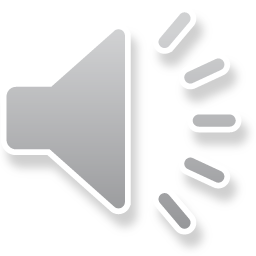 T
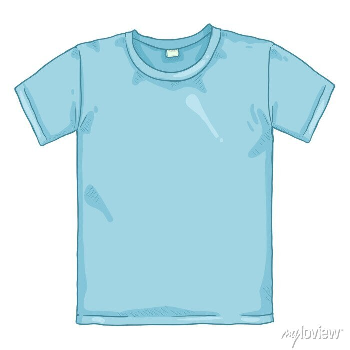 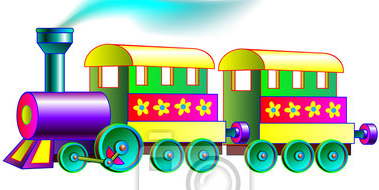 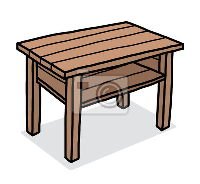 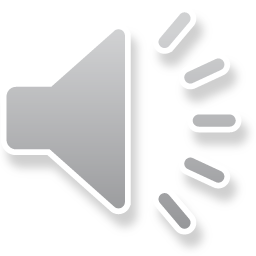 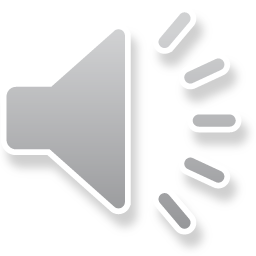 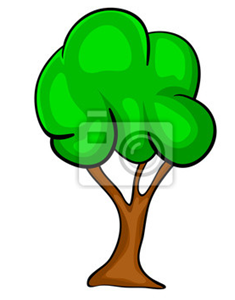 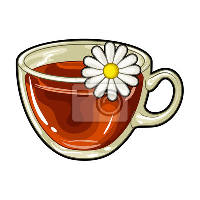 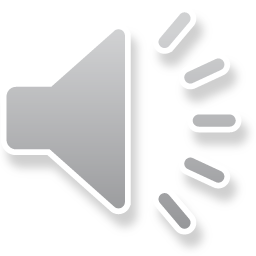 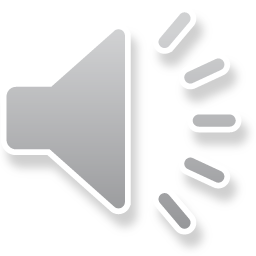 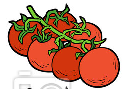 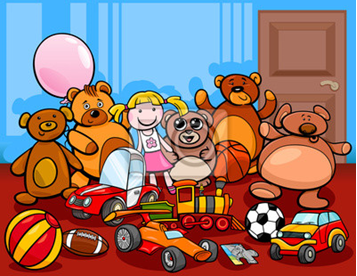 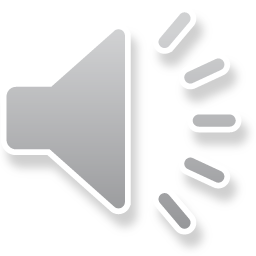 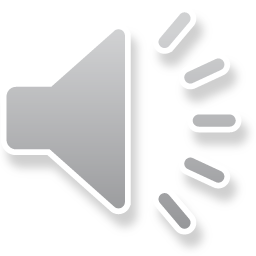 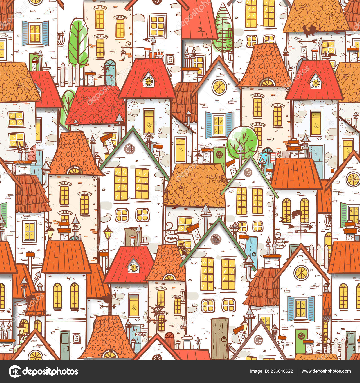 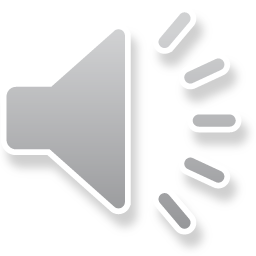 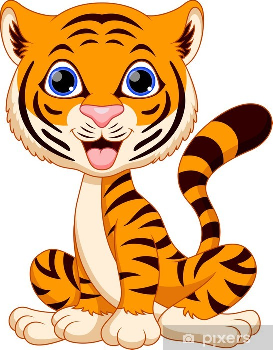 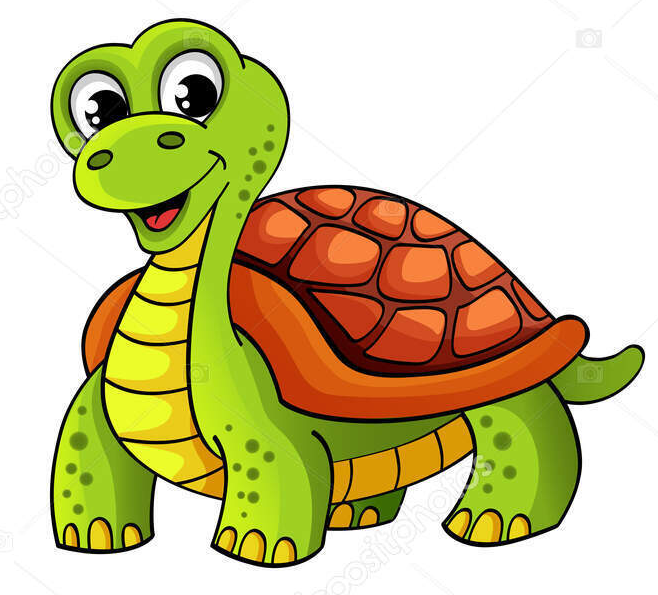 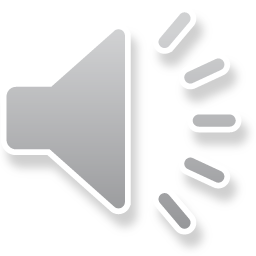 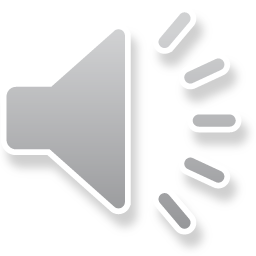 10
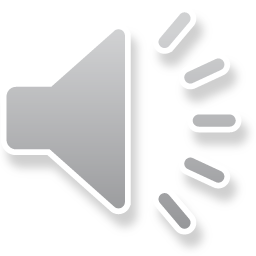 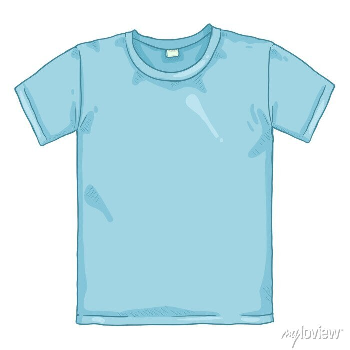 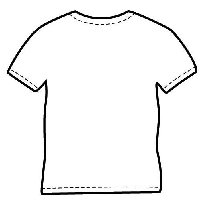 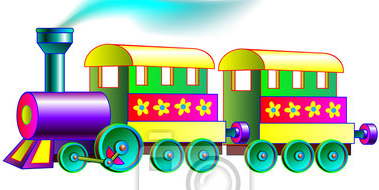 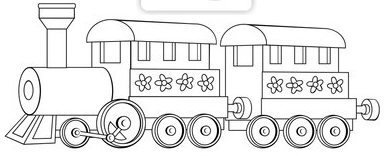 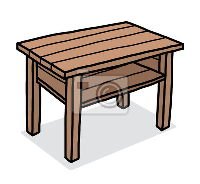 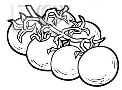 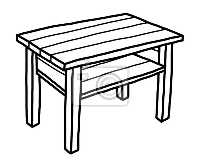 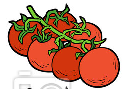 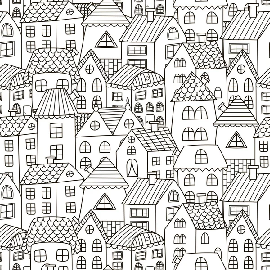 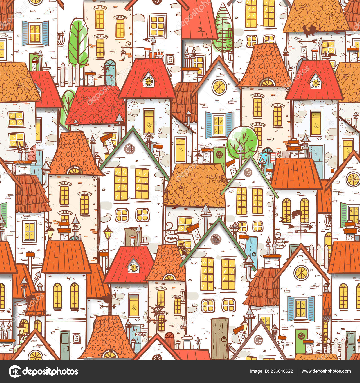 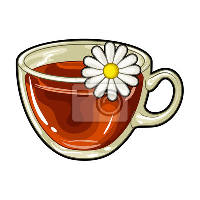 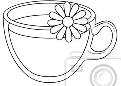 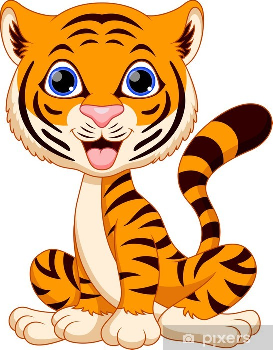 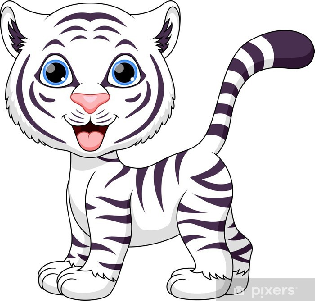 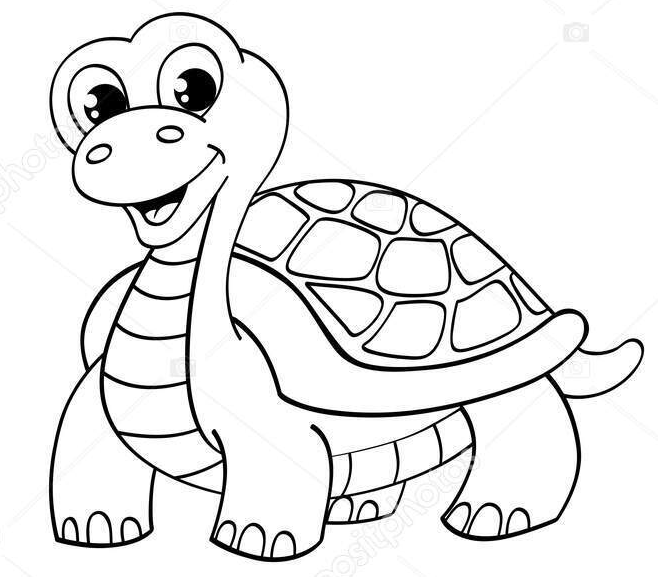 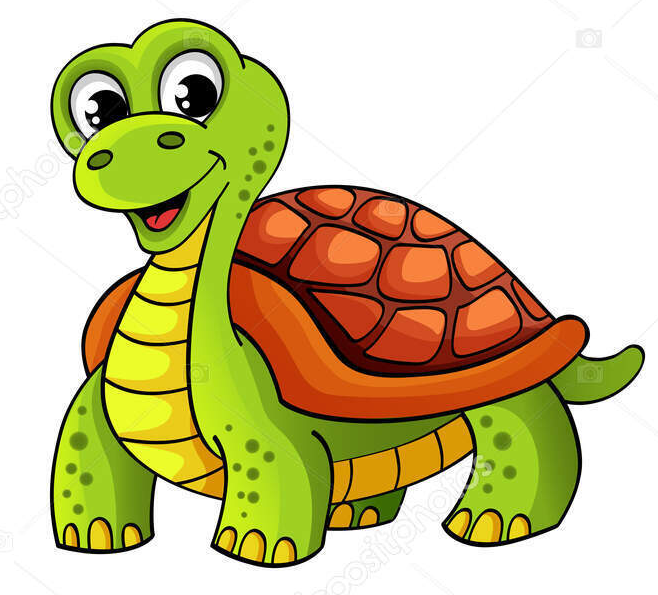 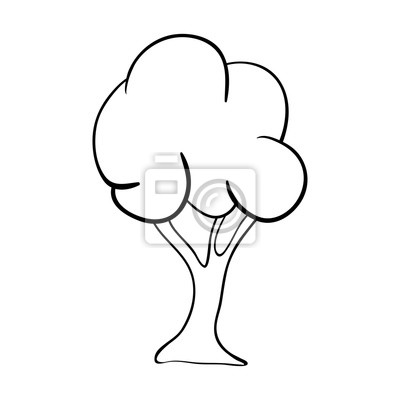 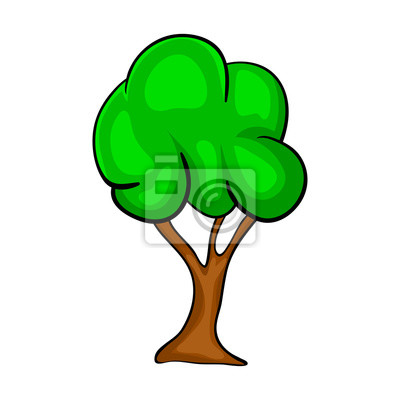 10
10
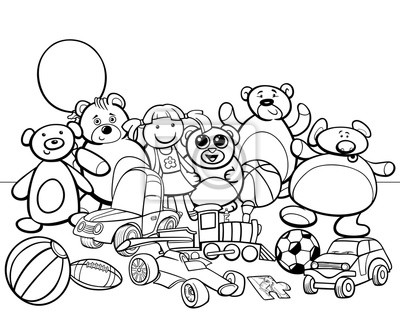 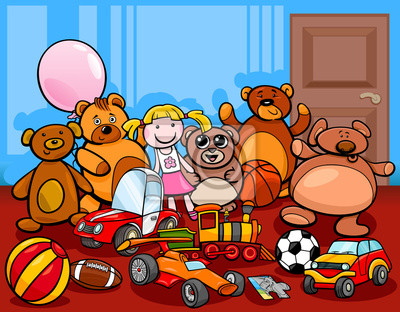